Mi management
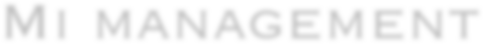 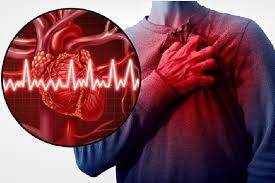 Presented by :
Mohamed Qadoura 
Mosaab qtaishat 
Rani almherat
Contants :
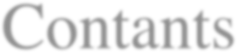 Definition
Clinical findings
Risk factor of MI
Type of infracts
Biomarkers & ECG
Principles of MI Management
case scenario
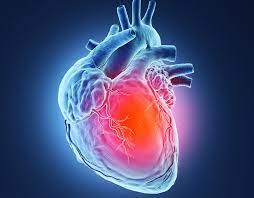 MI	is	one	of the	ischemic	heart diseases.
Ischemic heart diseases is  due	to	narrowing	or blocking  of coronary arteries , most  commonly due	to  atherosclerosis , resulting	in	a  imbalance
between blood  supply(atherosclerosis) and
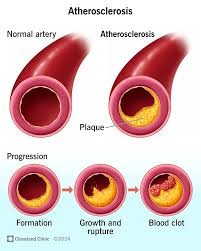 Myocardial infarction
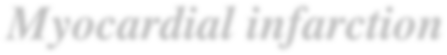 MI	is the clinical manifestations of  atherosclerotic plaque rupture and coronary  occlusion.
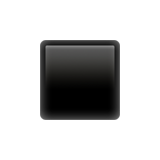 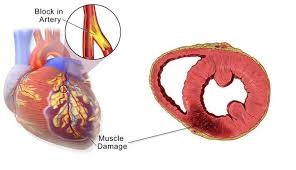 MI is the irreversible damage of myocardial  tissue caused by prolonge ischaemia &  hypoxia .
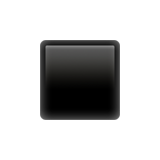 Risk	Factors of	MI
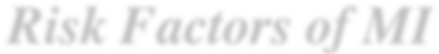 Modifiable :
Stress
Smoking
Obesity
Diabetes ( worst ) and hypertension ( most common)
Diet (high cholesterol )

Non Modifiable :
Race ( higher in African American males )
Age (over 50 )
Sex ( men more women)
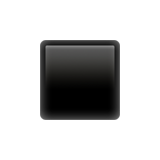 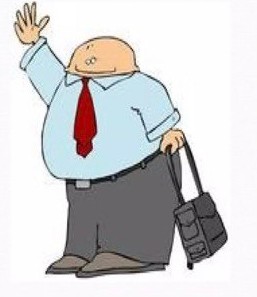 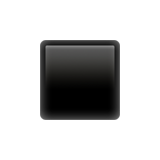 Characteristics of PATIENT WITH MI:
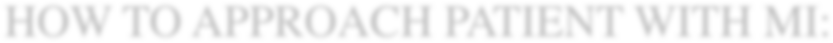 1- chest pain : intense substernal with pressure sensation  2- onset : rapid over a few minutes
3- radiating to the neck , jaw , sometimes epigastrium
4_nausea and vomiting
5_ diaphoresis ( excessive sweating )
7- feeling of impending death ( angor animi )  8- prolonged duration
not relieved by rest or nitrate
usually very severe
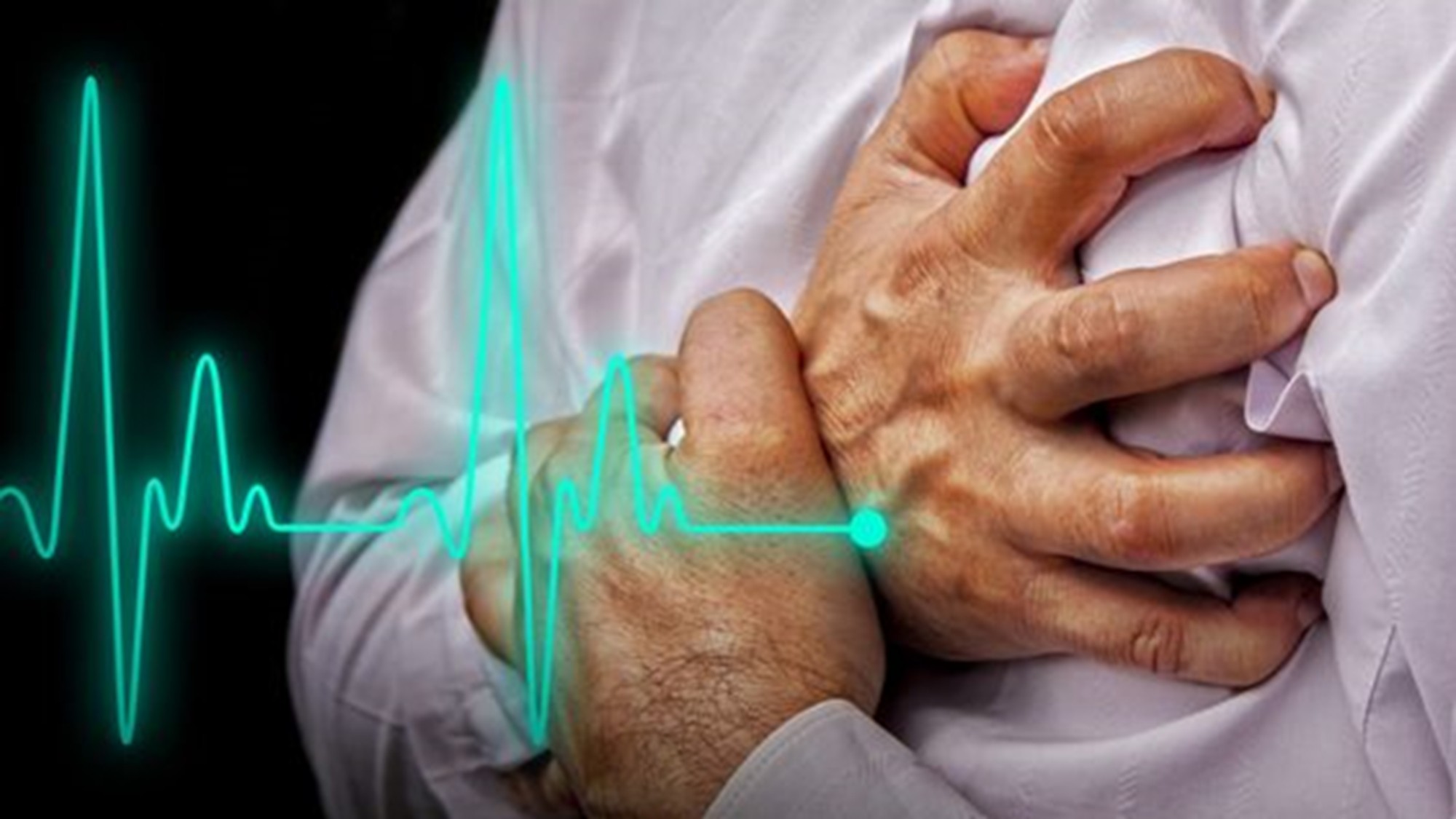 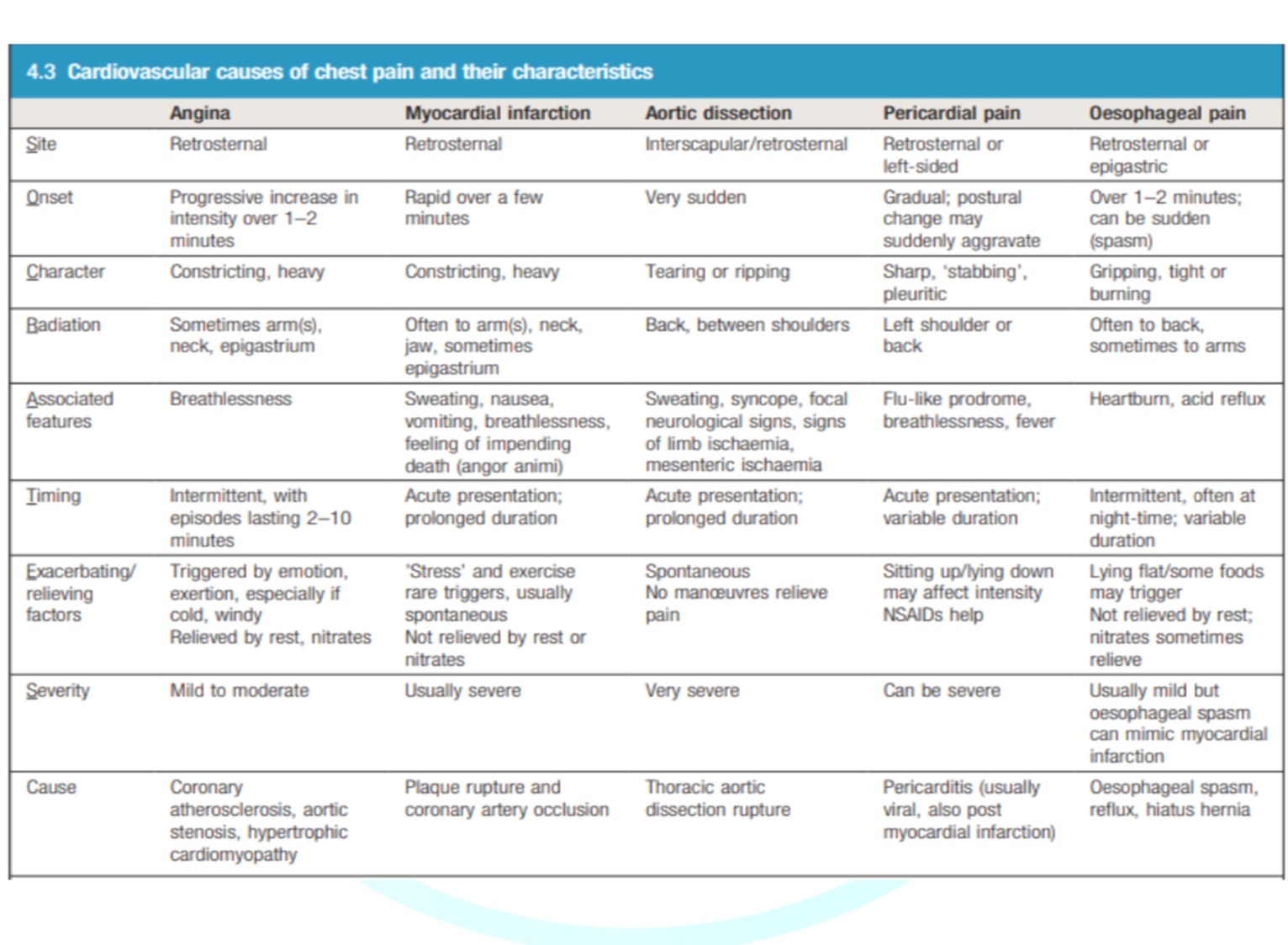 Type of	MI
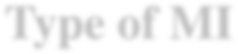 MI are categories on base of	two parametres :
Occluded artery:
anterior MI : caused by occlusion of	left anterior descending	artery .  posterior MI : caused by an occlusion of left	circumflex artery  inferior MI : caused by occlusion of right coronary artery

ECG changes :

STEMI (s t elevation MI )
NON STEMI (non-s t elevation MI )
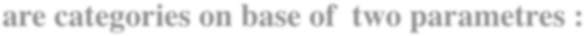 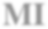 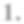 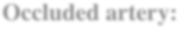 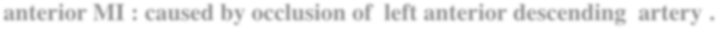 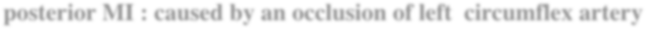 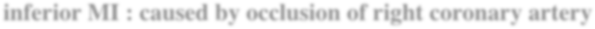 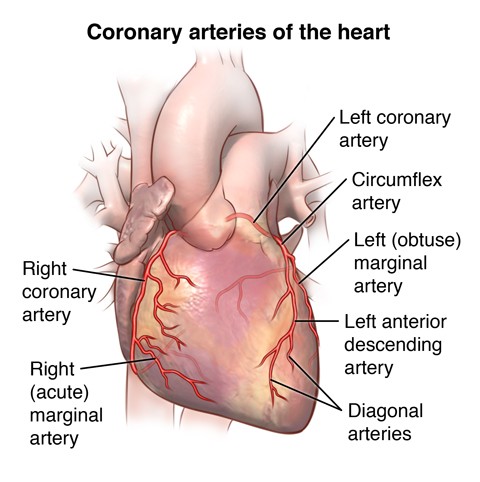 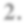 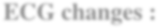 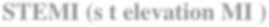 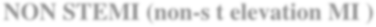 CON …
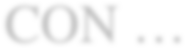 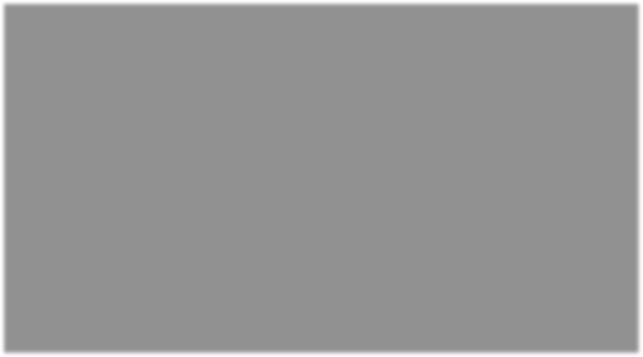 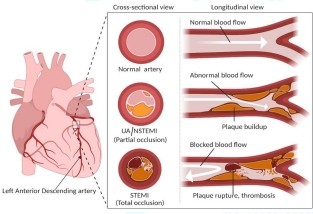 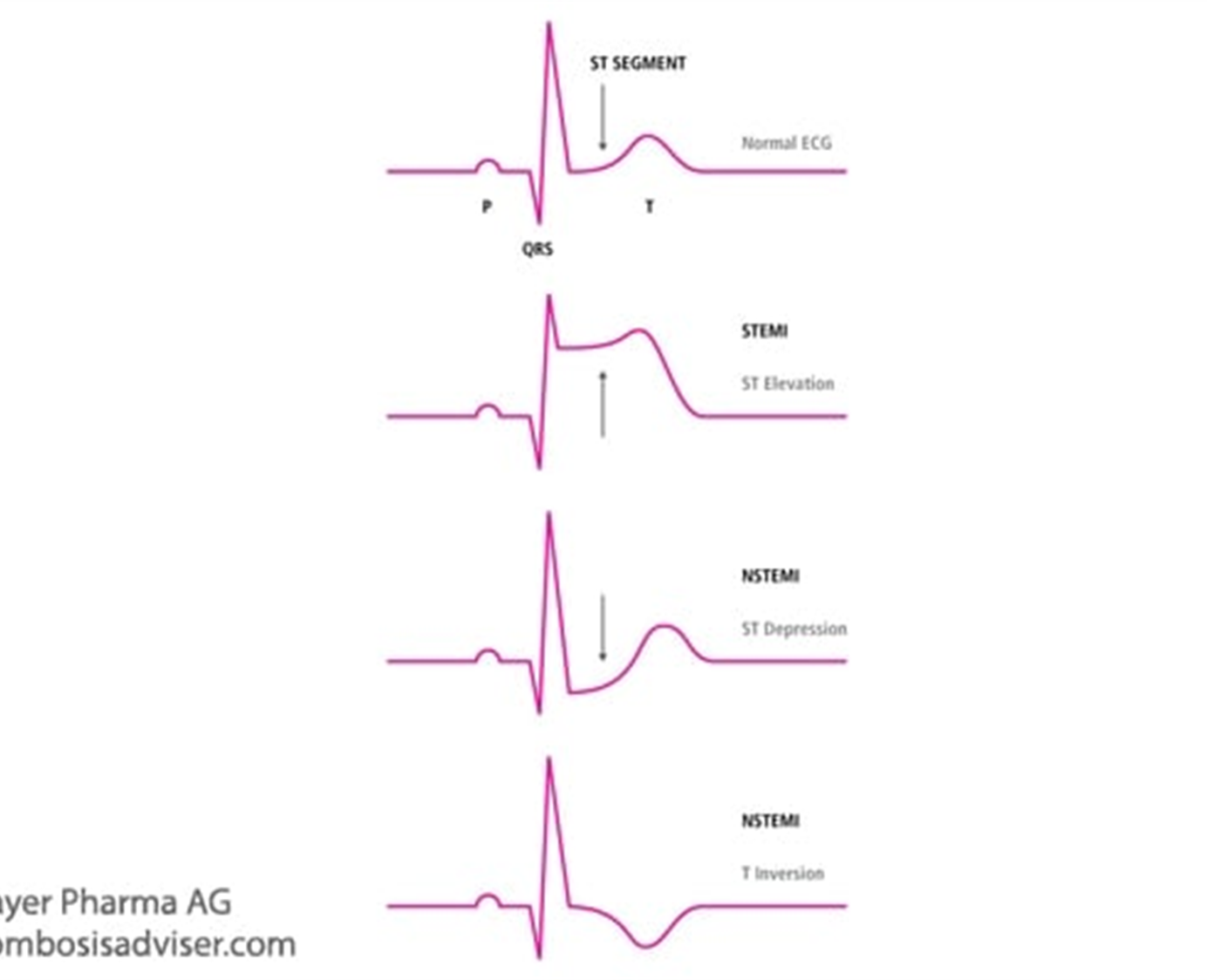 Types of MI according to ECG  readings :

STEMI (st elevation MI )
NSTEMI (non-st elevation MI )
THE DIFFERENCE BETWEEN STEMI AND  NON STEMI
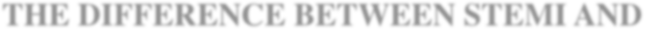 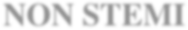 NSTEMI : you may notice some ST segment  depression or T-wave inversion	but it may be due to  subendocardial	infracts


positive myocardial injury  biomarkers (positive cardiac  enzymes).
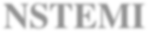 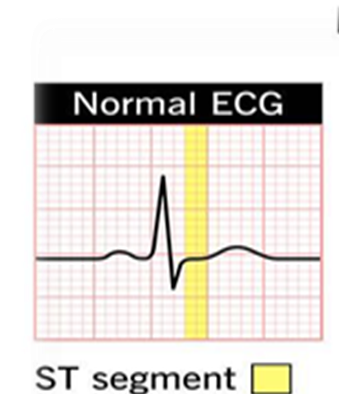 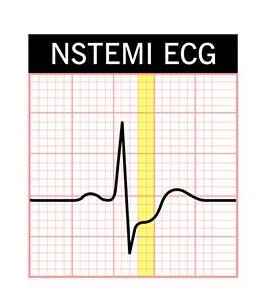 STEMI :acute medical emergency  caused by complete occlusion
of a coronary artery leading to  transmural ischemia.

	ST segment elevation those patients  will suffer from significant damage and  worse prognosis as the infarction will  either involve entire thickness of the  myocardium (transmural )
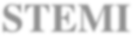 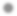 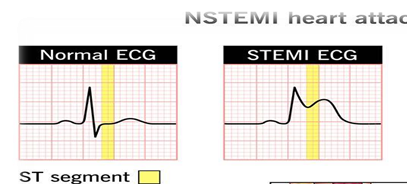 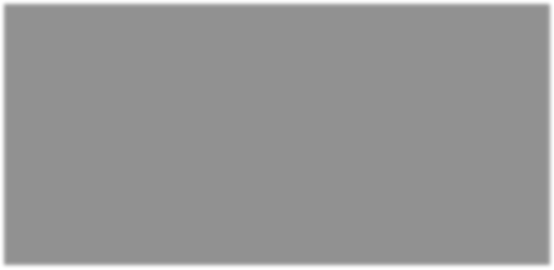 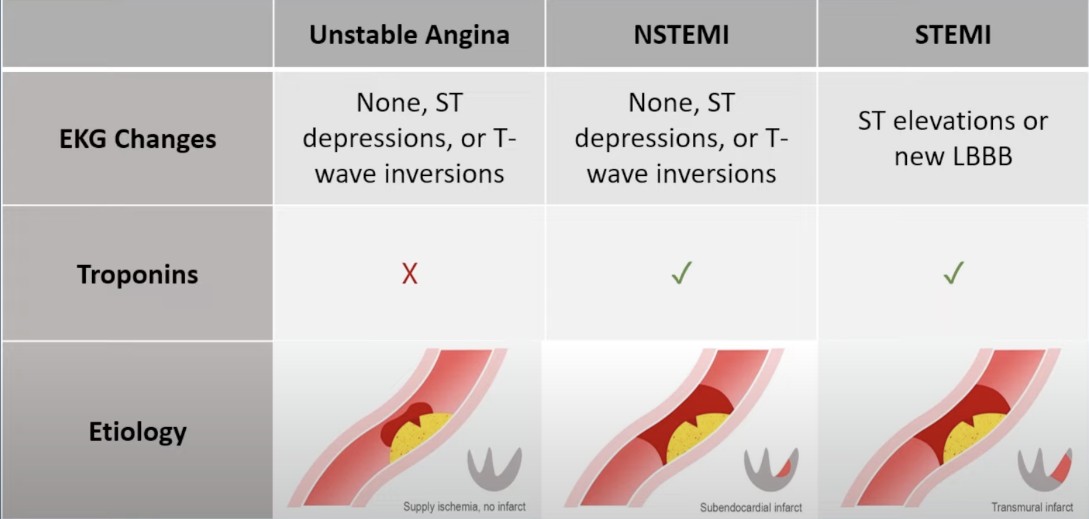 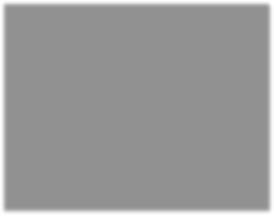 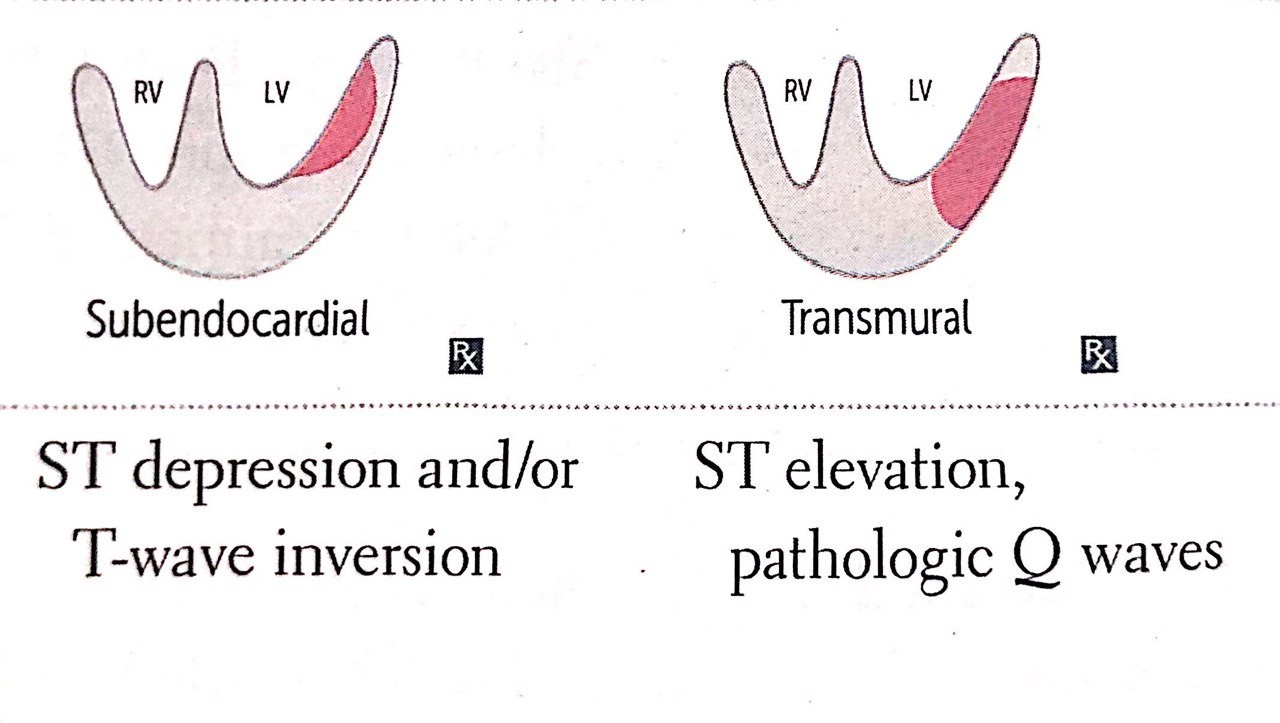 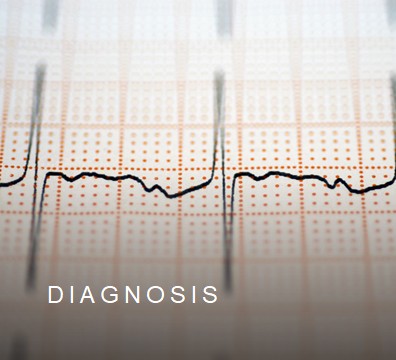 •
•
•
•
•
•
ECG
Cardiac	biomarkers  Full	blood	count	(FBC)  Echocardiography
Electrolytes,	urea,	creatinine	(EUC).
Glucose	&	lipid	profile
How	to	diagnosis MI
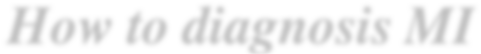 Requires at least 2 of the following criteriae :

Prolonged ischemic-type chest discomfort.
Serial ECG changes.
Elevation of cardiac markers in serum.
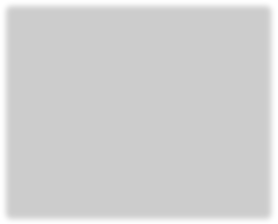 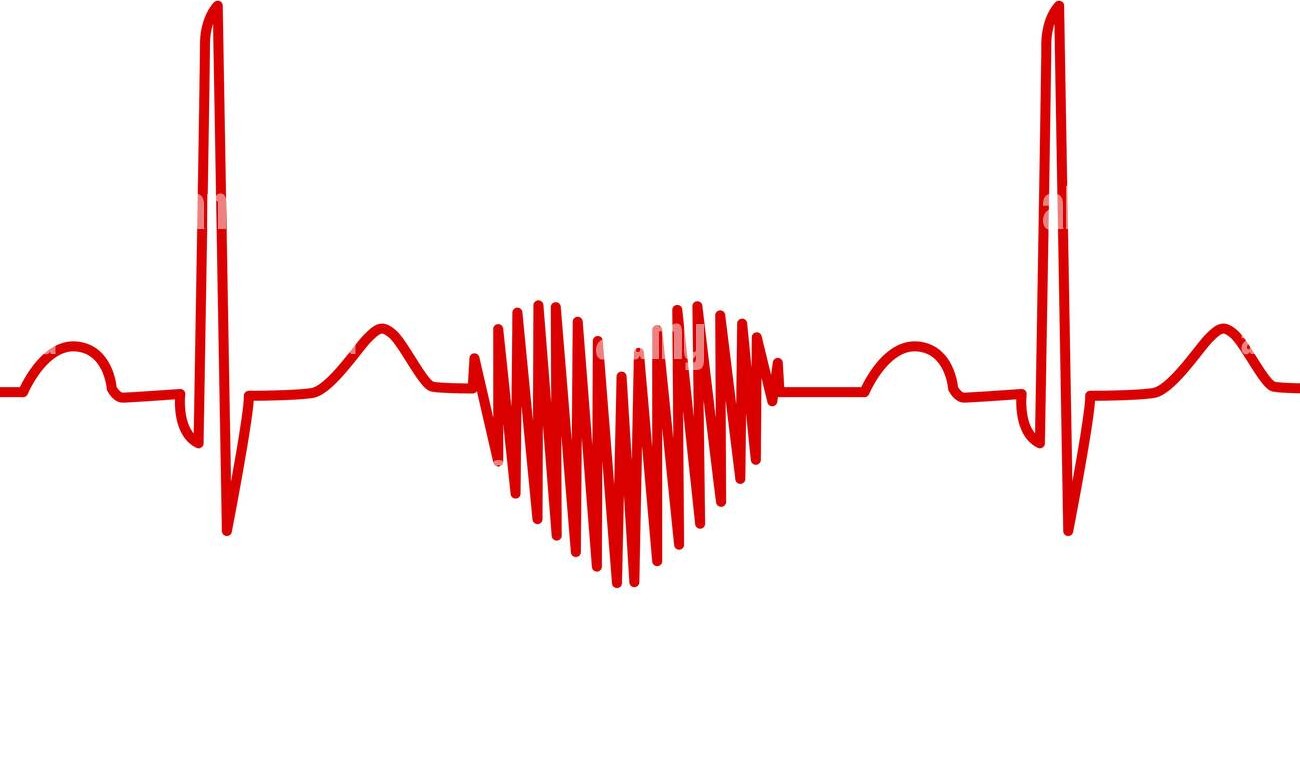 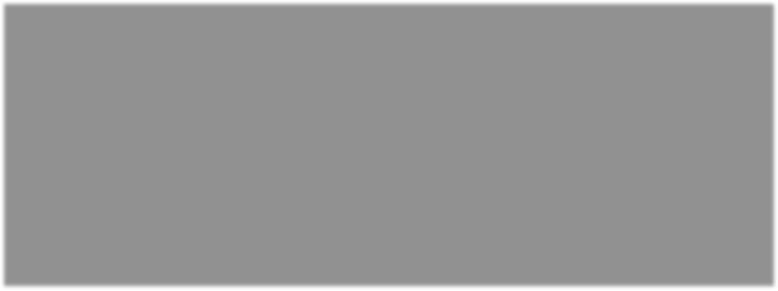 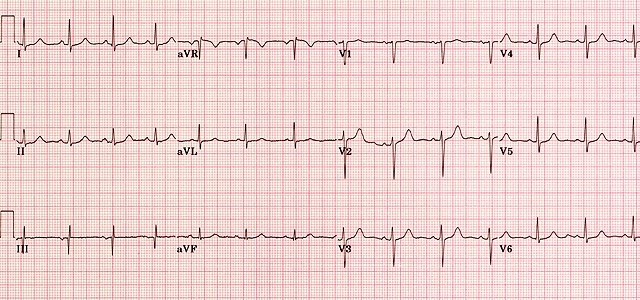 NORMAL ECG
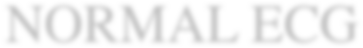 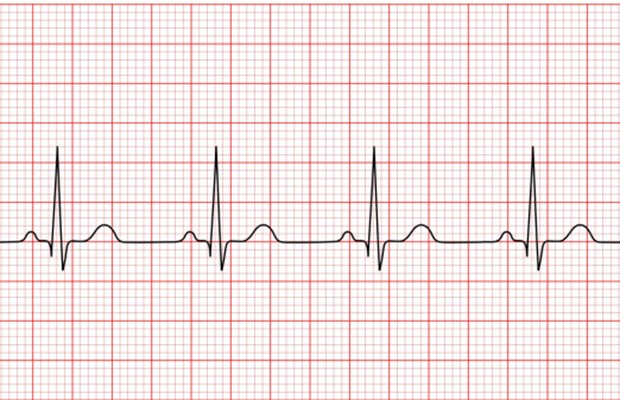 ECG
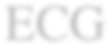 Peaked T waves ( hyper acute T wave ): Occur very early after the  onset of MI and may be missed.
ST-segment elevation indicates transmural injury and can be  diagnostic acute infarct.
ST-segment elevation may persist for some days .
Q waves: Evidence for necrosis (specific) waves are usually seen  late typically not seen acutely.
T-wave inversion is sensitive but not specific.  ST-segment depression: Subendocardial injury.
T wave inversion and Q wave may persist for years as sign of  old MI
•
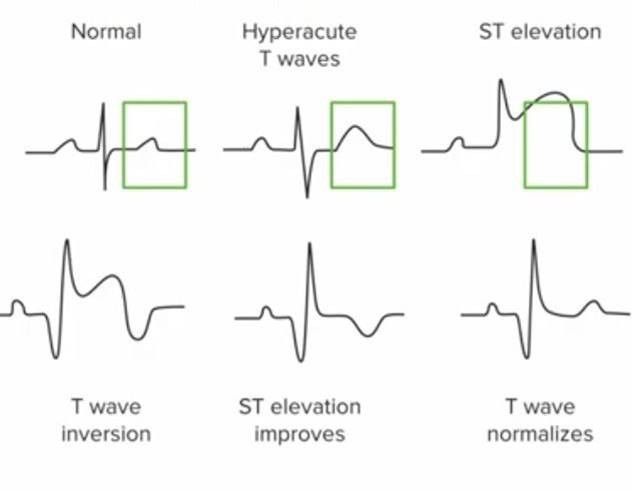 •
•
•
•
•
THESE ARE ALL MARKERS OF ISCHEMIA  AND INFRACT .
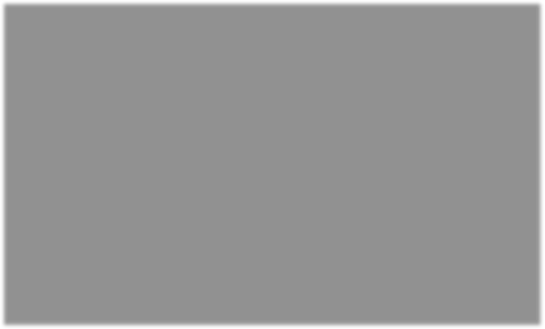 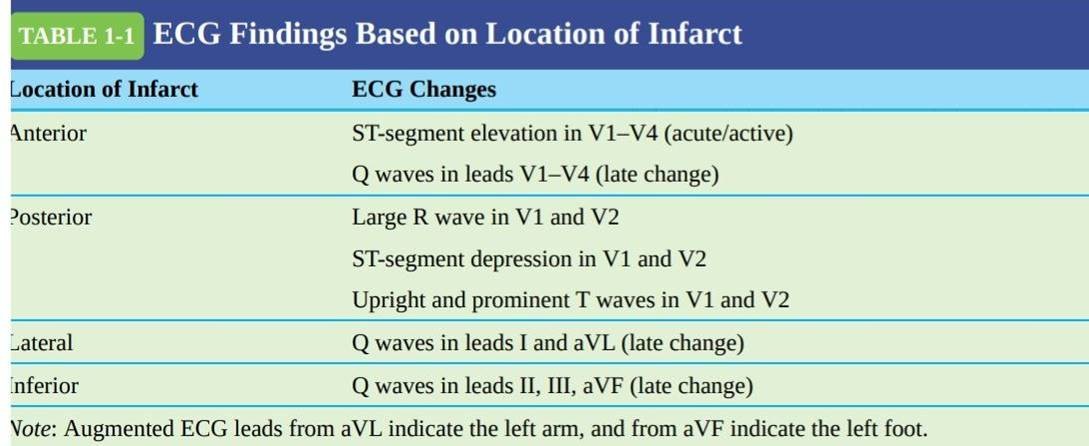 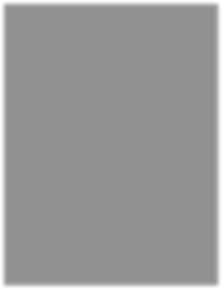 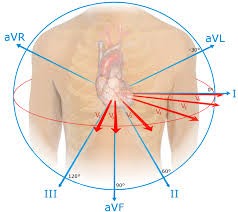 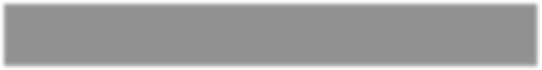 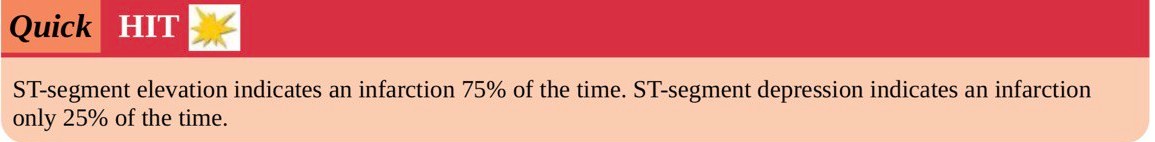 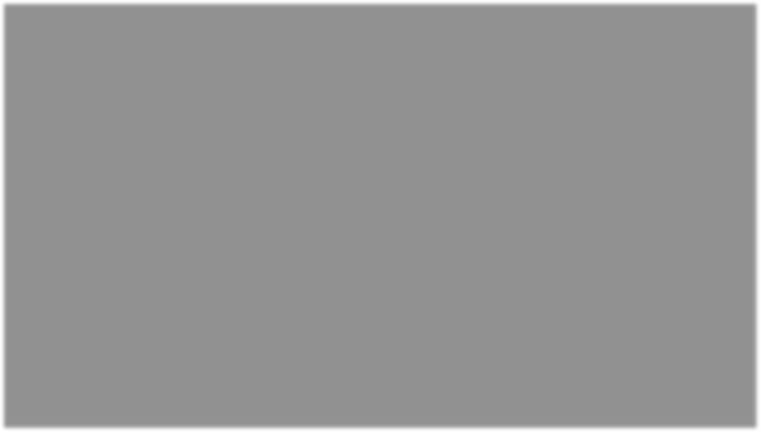 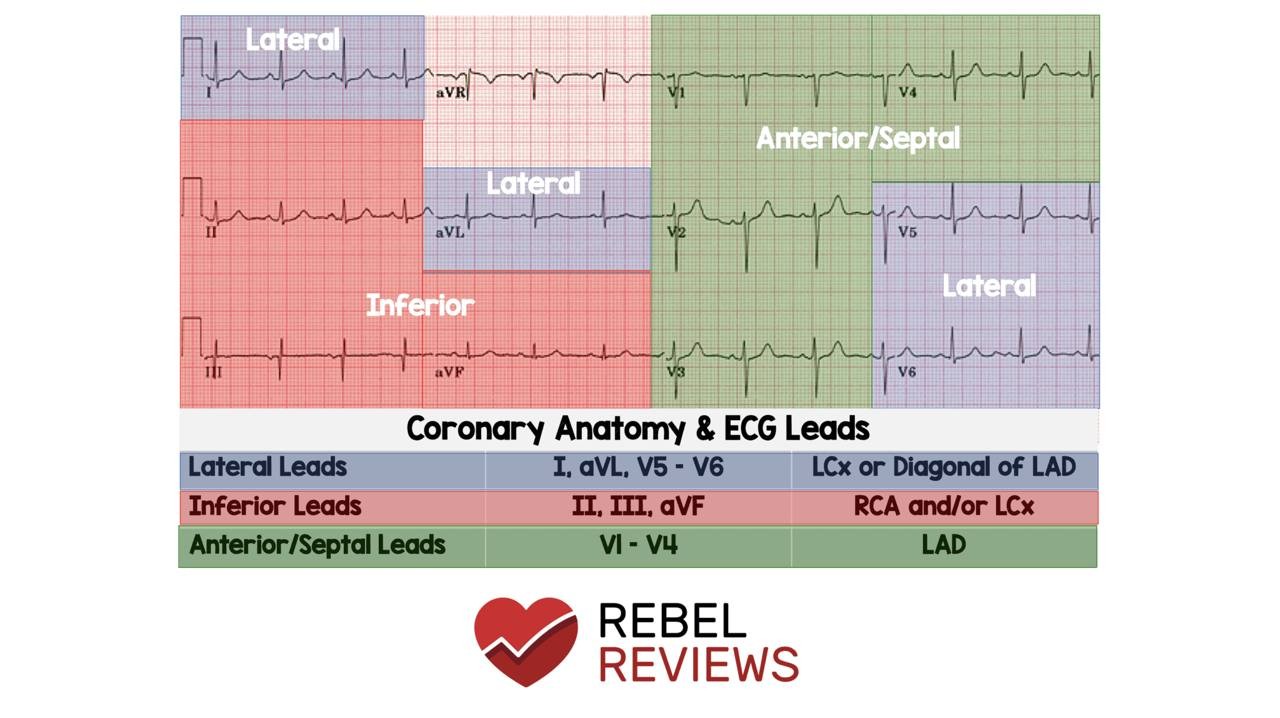 Biomarkers
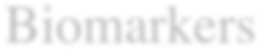 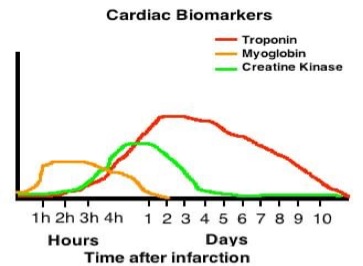 Troponins (Troponin I and T ) :
most important enzyme test to order
Increases within 3 to 5 hours and returns to normal in 5 to 14  days; reaches peak in 24 to 48 hours.
Normally Troponin T is <14ng/l if its 14-30ng/l its MI

Greater sensitivity and specificity than CK_MB for  myocardial injury Obtain serum levels of either troponin I or  troponin T on admission, and again for 18 to 24 hours.  Troponin I can be falsely elevated in patients with renal  failure although no definite explanation exists .
CON…
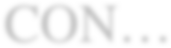 CK-MB :
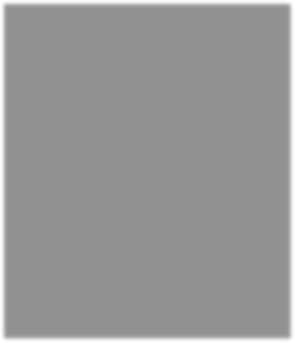 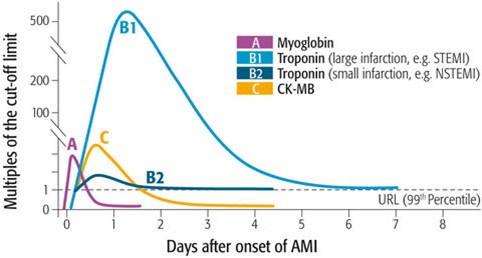 less commonly used .
Increases within 4 to 8 hours and returns to normal in 48 to 72 hours;  reaches a peak in 24 hours .CK-MB2/CK-MB1 ratio is typically less than  1 a result is positive if the CK-MB2 is elevated and the ratio is greater  than 1.7

	When measured within 24 to 36 hours of onset of chest pain, has  greater than 95% sensitivity and specificity.
Levels of total CK and CK-MB should be measured on admission and  every 8 Hours thereafter for 24 hours.
Most helpful in detecting recurrent infarction given quicker return to  baseline than troponin.
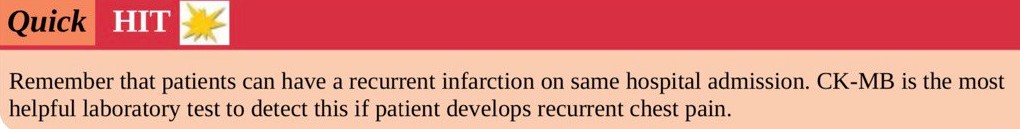 CON …
Echocardiogram: Using ultrasound (high-  frequency sound waves), an echocardiogram generates a  picture of the inside and outside of your heart. It can show  how well your heart is squeezing and how well the valves are  working.
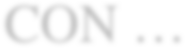 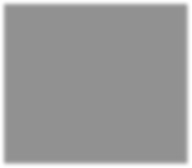 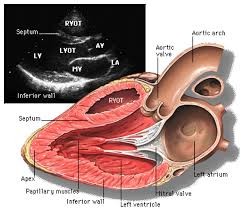 ❑
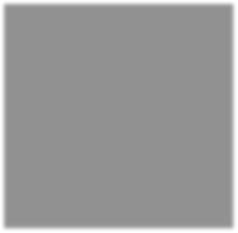 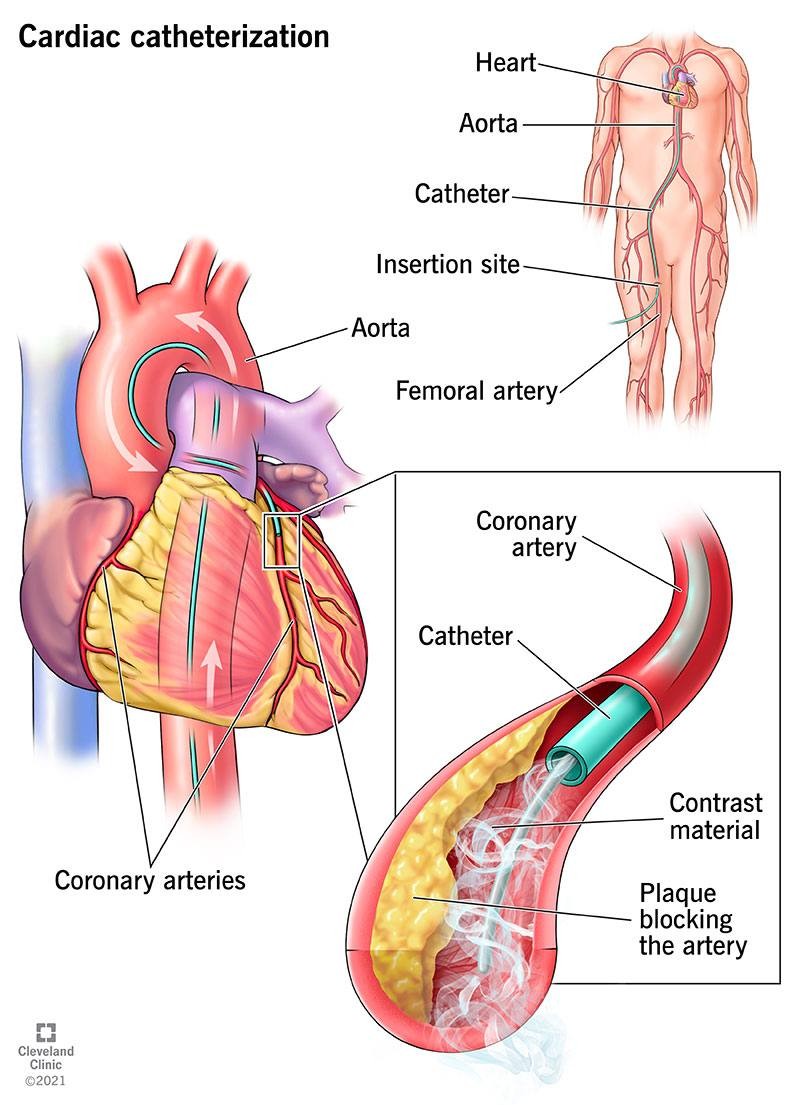 Coronary angiogram or heart  catheterization: This is a procedure that uses X-  rays and contrast dye to show the blood vessels to your  heart and can help determine if there are any blockages.
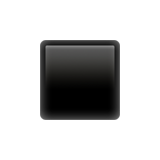 MANAGEMENT
Rapid transfer to hospital is a must ( time lost is life  los❑t) General Considerations:
- Treatment of high-risk patients is conducted optimally in an intensive cardiac care or  coronary
care unit or equivalent; high-risk patients can be transferred to a non–intensive care  ward >24 hours of being free from chest pain, significant arrhythmias, and  hemodynamic instability.
·Montiring Cotinuous ECG monitoring for 24 hours after admission and further  monitoring
depending on clinical status and ongoing ischemia.
· Oxygen should be administered to each patient with hypoxia (arterial saturation
<90%).
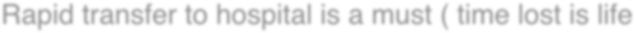 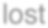 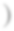 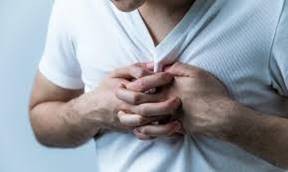 Management
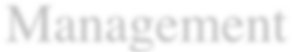 Anti-Ischemic Treatment and Plaque Stabilization
Nitrates can be used to relieve chest pain and are for symptomatic use only.  Sublingual /IV , use opioids if pain refractory to nitrate therapy alone.
Morphine is controversial provides good pain relief but may mask worsening symptoms.

Beta-blockers should be used in patients to relieve angina and should be  considered in all cases unless a contraindication exists (resting bradycardia, active wheezing).
- Caution should be exercised with use in patients with evidence of or at risk of developing  cardiogenic shock.

.
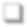 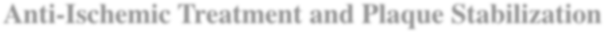 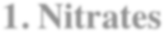 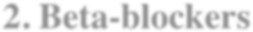 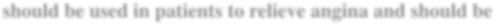 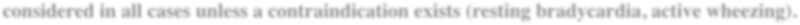 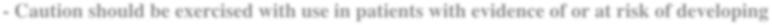 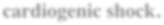 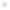 CON…
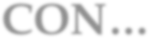 3. Calcium channel blockers:
- Especially non-dihydropyridines diltiazem and verapamil are indicated in patients with  persistent or recurrent myocardial ischemia in whom beta-blockers are contraindicated.

Angiotensin-converting enzyme inhibitors (ACEIs):
Starting an ACEI within 24 hours is indicated in all patients with no contraindications.

Morphine: In patients with persistent and moderate to severe pain despite the above  treatments.

Statins should be used in every patient unless contraindicated
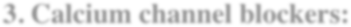 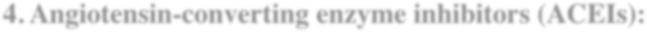 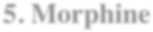 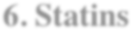 CON…
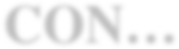 Anti thrombotic Therapy (Anti platelet Agents and Anticoagulants)

The earlier that thrombolytic therapy is given after the onset of chest pain, the  greater the benefit (thrombolytic therapy is beneficial up to 6 hours but may be  given for up to 12 hours) Drugs :

Streptokinase : 1.5 million units IV ever 60 min. may cause allergy.  Urokinase.
Alteplase ( tissue plasminogen activator - tPA) The important issue in thrombolytic  therapy is not which drug to use, but how quickly to use it .
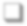 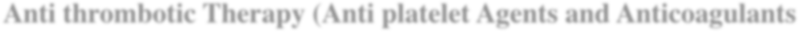 CON…
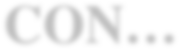 . Heparin Initiate in all patients with MI; prevents progression of  thrombus; however, hasnot been shown to decrease mortality .


	Aspirin Antiplatelet agent reduces coronary re-occlusion by inhibiting platelet  aggregation on top of the thrombus ( reduce mortality ) and should be part of  long-termmaintenance therapy .
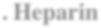 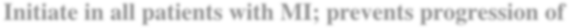 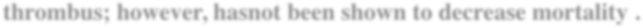 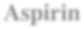 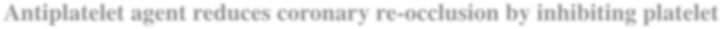 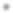 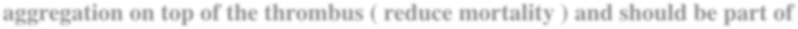 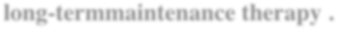 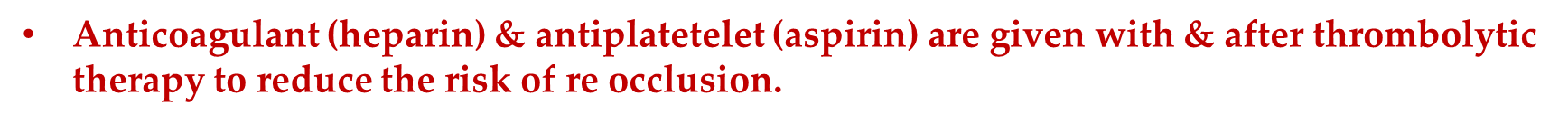 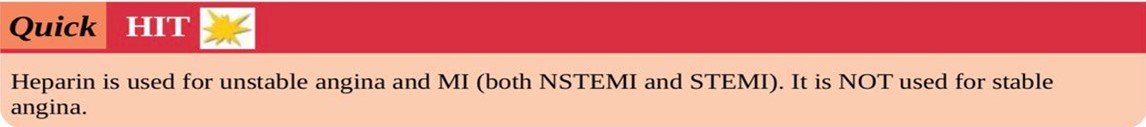 Contraindications
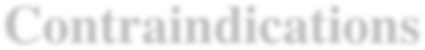 ***the major risk is Bleeding

Bleeding disorders.
Major surgery within past 2 weeks .
Recent cerebral hemorrhage within past 12 months.
Active internal bleeding e.g. peptic ulcer.
Sever hypertension.
Diabetic retinopathy with recent bleed.
Aortic dissection.
dry Pericarditis.
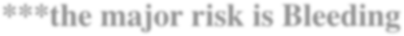 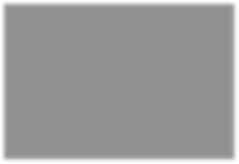 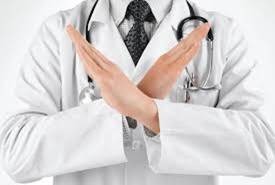 CON…
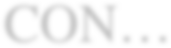 Cardiac catheterization/revascularization

More than 90% of patients improve with the above medical regimen within 1 to 2 days.
The choice of invasive management (early catheterization/revascularization within 48 hours)  versus conservative management (catheterization/revascularization only if medical therapy fails)  is controversial.
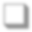 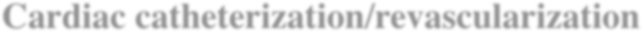 Coronary angioplasty and stenting
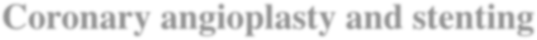 . This procedure is done to open clogged heart arteries. It may also be called percutaneous  coronary intervention (PCI). If you've had a heart attack, this procedure is often done during a  procedure to find blockages (cardiac catheterization).
During angioplasty, a heart doctor (cardiologist) guides a thin, flexible tube (catheter) to the  narrowed part of the heart artery. A tiny balloon is inflated to help widen the blocked artery  and improve blood flow.
A small wire mesh tube (stent) may be placed in the artery during angioplasty. The stent helps  keep the artery open. It lowers the risk of the artery narrowing again. Some stents are coated  with a medication that helps keep the arteries open.
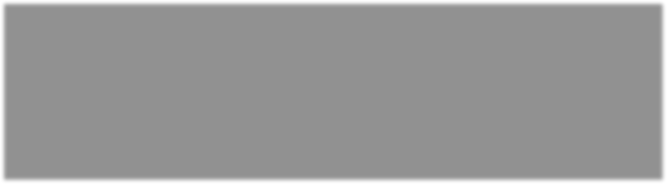 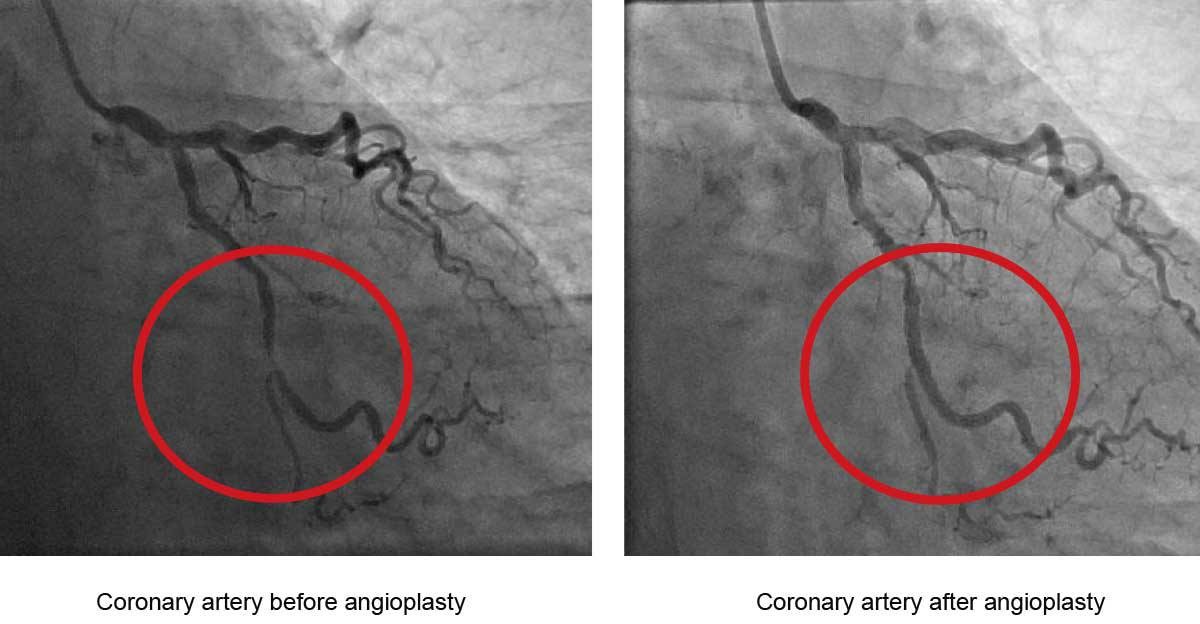 CON …
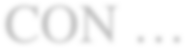 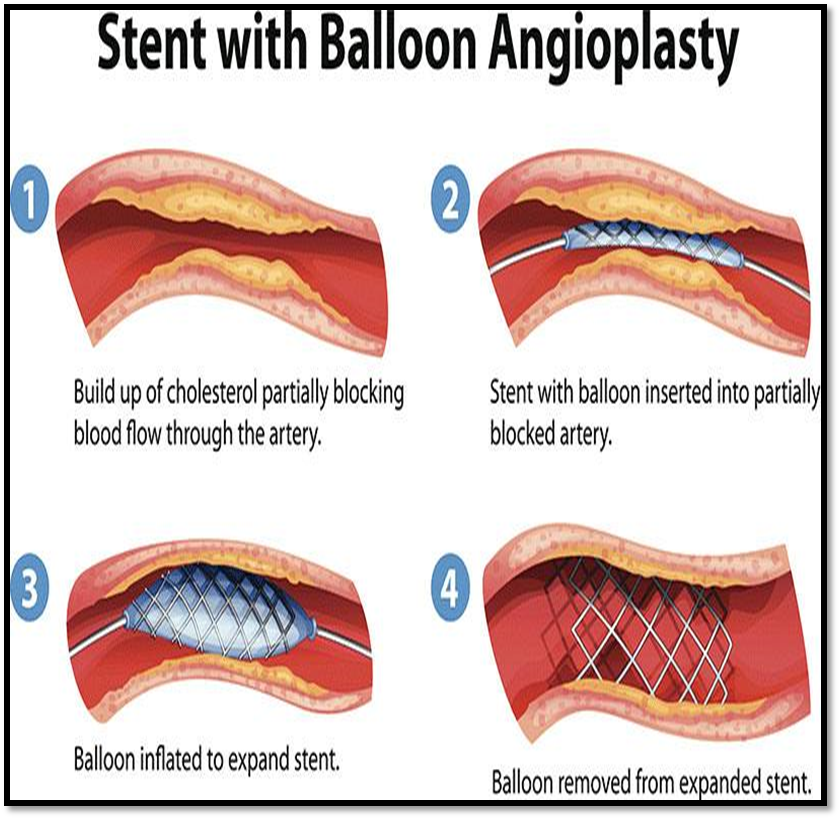 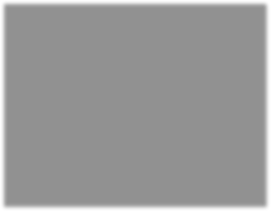 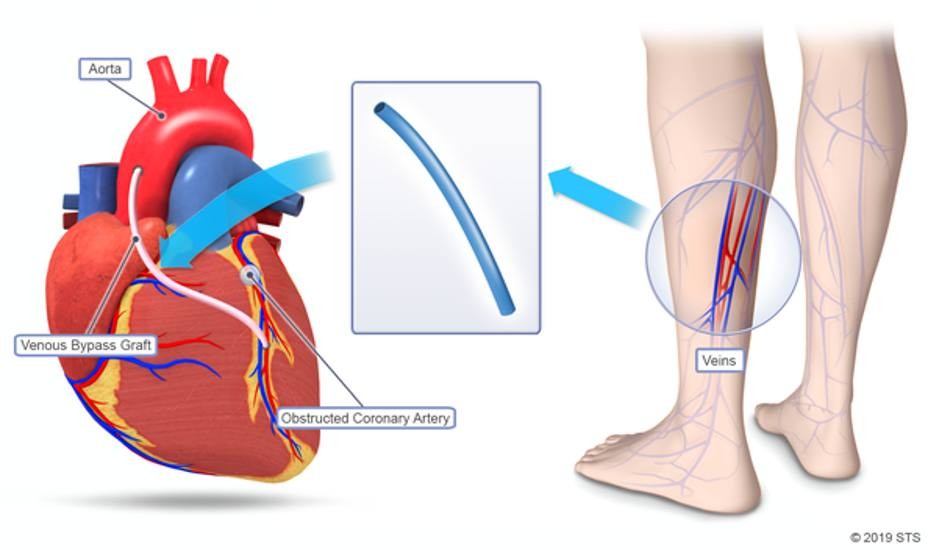 Coronary artery bypass  grafting (CABG).
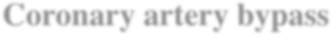 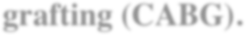 This is open-heart surgery. A surgeon takes a  healthy blood vessel from another part of the  body to create a new path for blood in the  heart.
It may be done as an emergency surgery at  the time of a heart attack. Sometimes it's  done a few days later, after the heart has  recovered a bit.
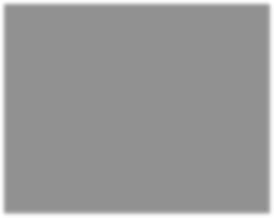 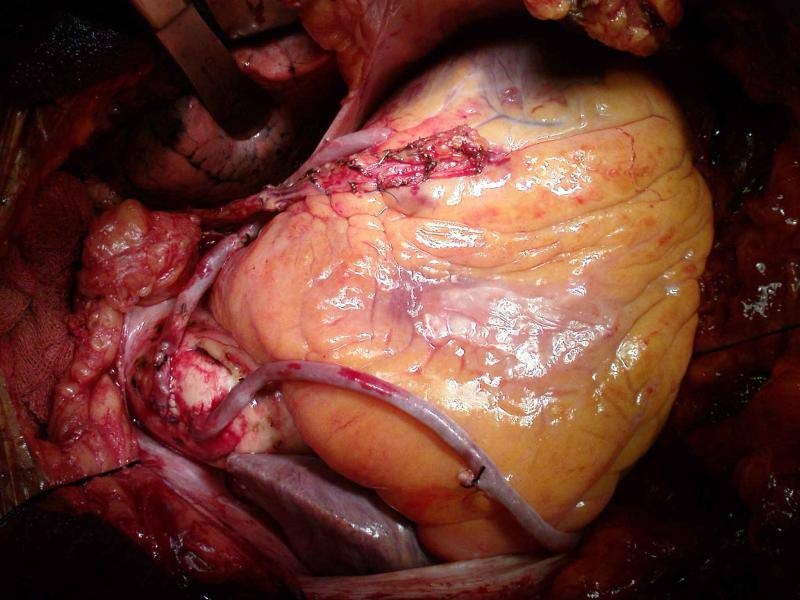 AFTER LEAVE THE HOSPATAL
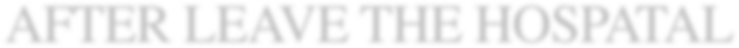 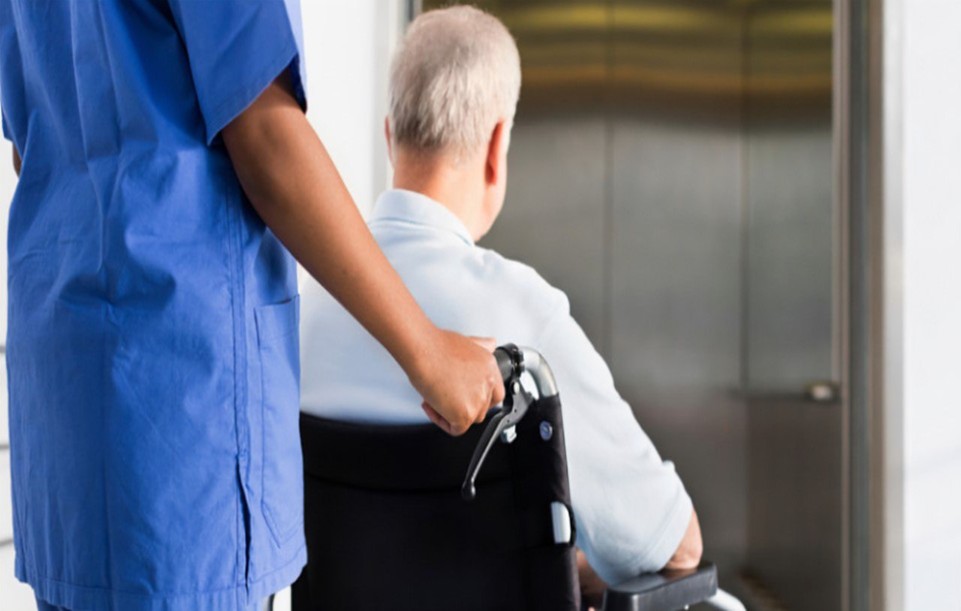 (ABCDE)
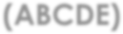 A : Aspirin. ACEls.
B : B blockers., BP control.  C : Cholesterol control.
D : Diabetes control. diet.
E : Education., reassurance & rehabilitation
•
•
•
•
•
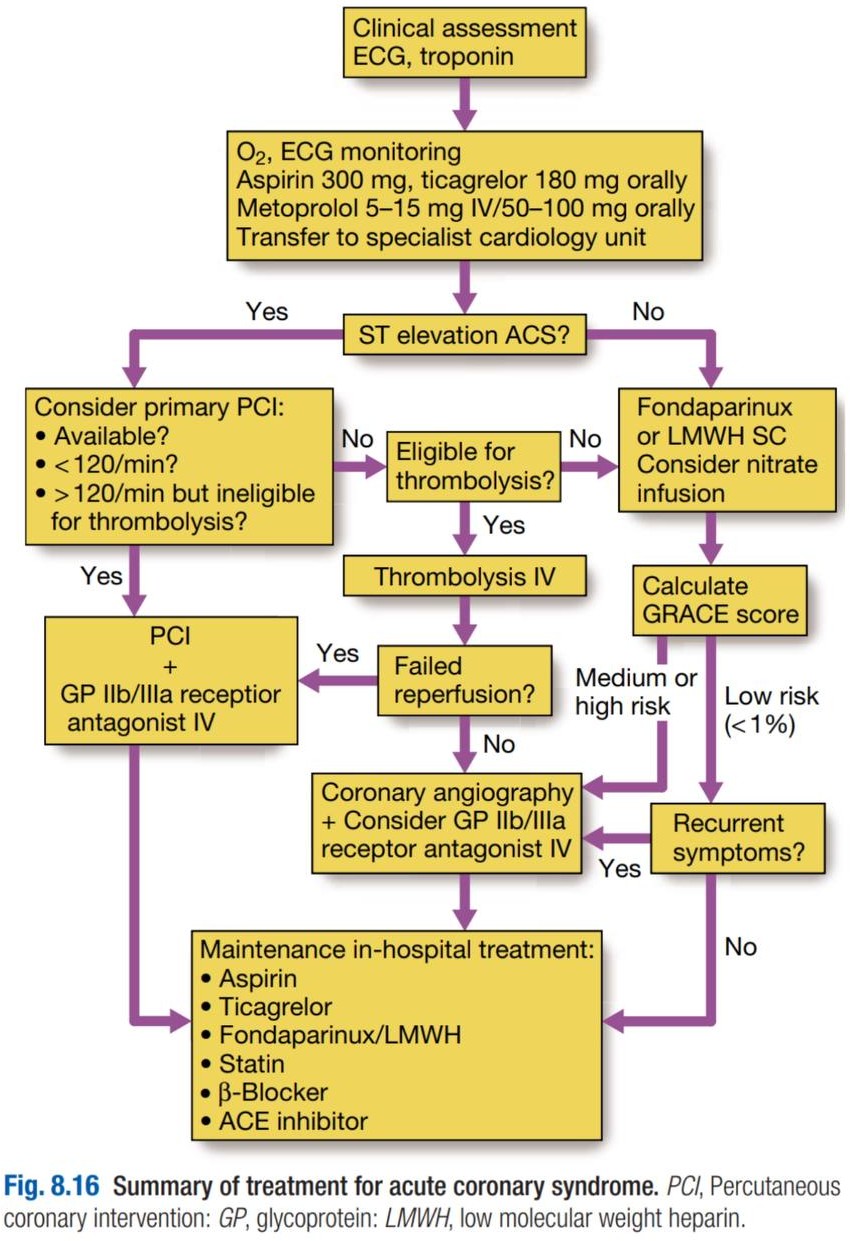 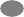 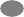 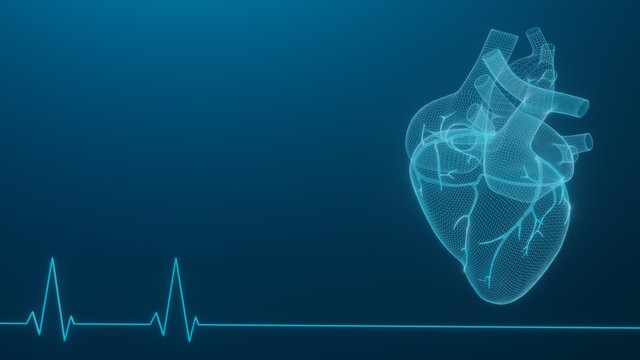 THANK YOU
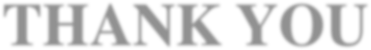 REFERANCE :  STEP UP BOOK  DAVIDSONS BOOK  OTHER
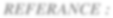 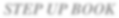 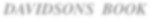 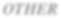 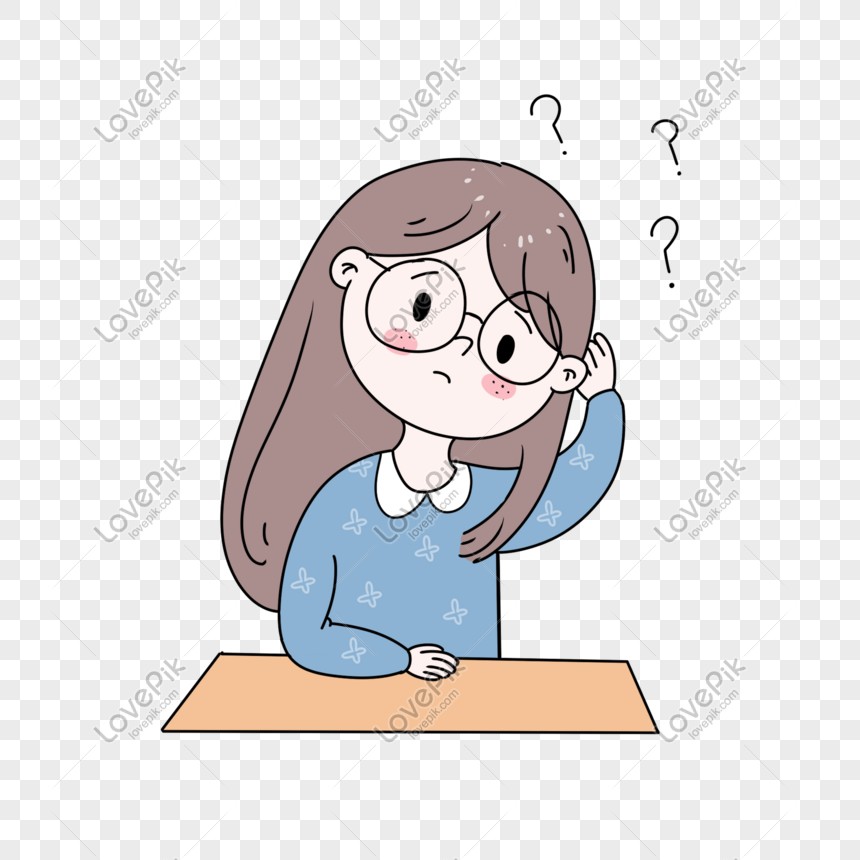 CASE SCENARIO
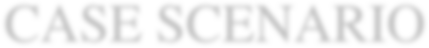 A 59-year-old man comes to the emergency department due to chest pain  beginning 2 hours ago and profuse sweating 1 hour ago. He feels weak. Past  medical history includes type 2 diabetes mellitus and hypercholesterolem.

The patient's medications include metformin, glipizide, and simvastatin. Blood  pressure is 165/98 mm Hg in the right arm and 160/90 mm Hg in the left, pulse is  78/min, and oxygen saturation is 98% on room air. He appears mildly  uncomfortable. Lungs are clear to auscultation. His ECG II ,III and avf lead  shown ST elevation . Which of the following is the best next step in management of  this patient?
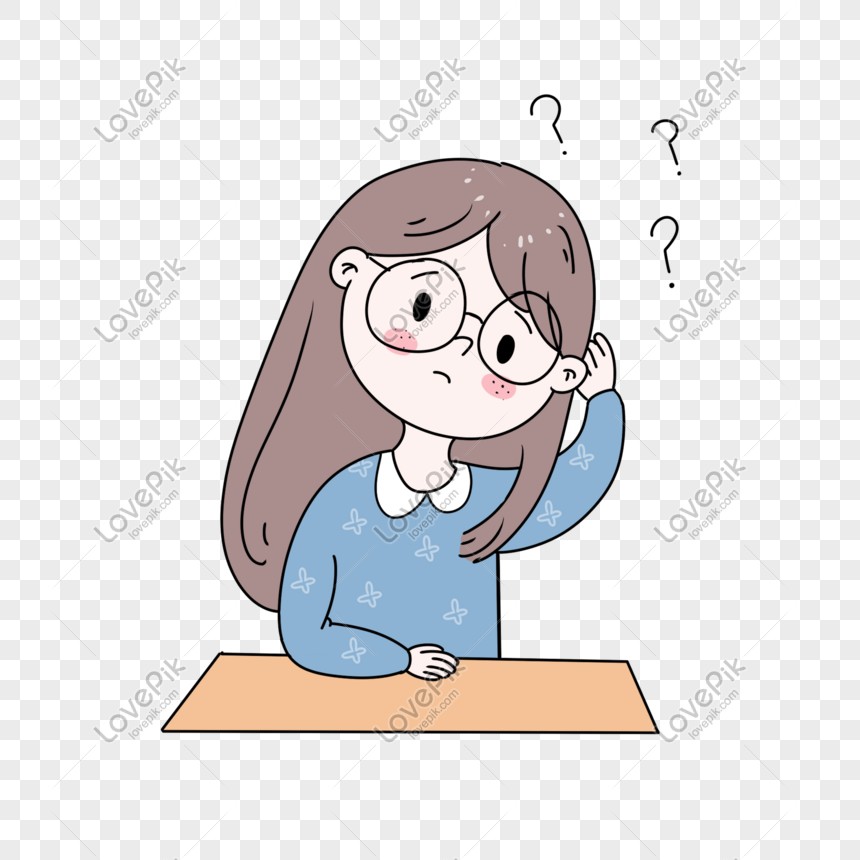 Aspirin, cardiac enzyme levels, and observation  in the intensive care unit.
Aspirin, heparin infusion, and admission to the  telemetry floor.
Aspirin and immediate cardiac catheterization.
CT scan of the chest.
Nonsteroidal anti-inflammatory drugs as needed for pain